第一篇　考点过关篇
第十八章  家庭电路和家庭用电
考点一　家庭电路
中考考点解读
1.家庭电路的组成：
零线
火线
220V
重难考向突破
干路
通断
高效课堂训练
中考考点解读
并联
串联
火线
并联
零
重难考向突破
火
地
高效课堂训练
测电笔
2.辨别火线和零线的工具是　　　　　。 
（1）测电笔主要构造： 　　　　                                         　　　　　。 
（2）使用方法：如图18-1所示。


                            图18-1

（3）判断方法：如果氖管发光，则笔尖金属体接触的是火线，反之是零线。
3.家庭电路的照明光源主要是白炽灯，当电流通过灯丝时，灯丝温度高达2000 ℃以上，这是电流的　　　效应。
中考考点解读
金属体笔尾、高值电阻、氖管、金属体笔尖
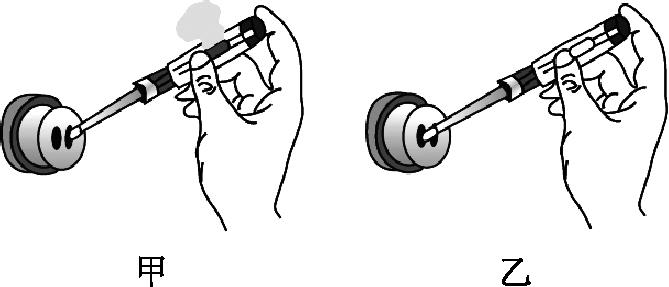 重难考向突破
高效课堂训练
热
考点二　怎样用电才安全
中考考点解读
过载
短路
1.要做到安全用电，应该注意：①防止　　　　　；②切莫　　　　。 
2.短路是指　　　　未经过用电器直接与　　　　相接触的现象。如果电流直接从电源　　　极流回　　　极，说明电源被短路。如图18-2所示电路中，开关闭合时，是通路的是　　　　；电源短路的是　　　　；用电器被短路的是　　　　。
火线
零线
负
正
重难考向突破
C
A、B
D
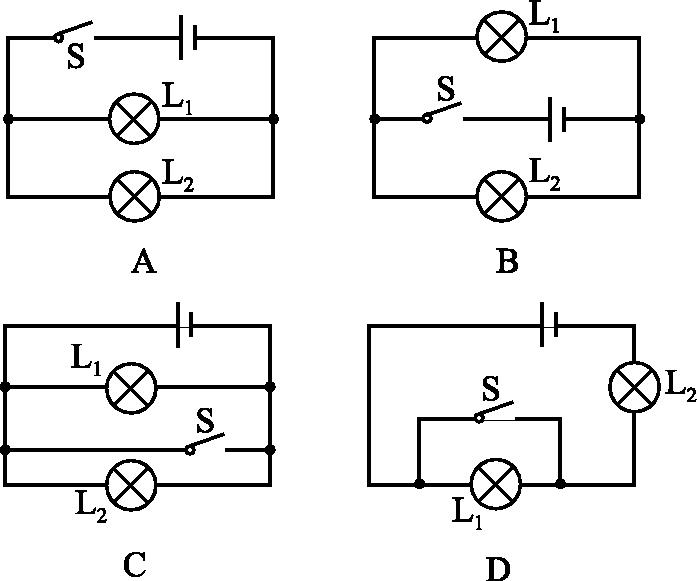 高效课堂训练
图18-2
中考考点解读
3.家庭电路的触电事故：大多是由于跟地面不绝缘的人体直接或间接地接触火线而引起的。
4.保护接地线的作用：当家用电器漏电或因火线绝缘皮破损与金属外壳接触时，会使外壳带电，这时人接触外壳会发生触电。外壳接地后，即使外壳带电，也会通过接地线流走，人接触外壳不会触电。
5.大量事实证明，对人体安全的电压是　　　    　　。
重难考向突破
不高于36 V
高效课堂训练
考点三　课本重要图片
中考考点解读
空气开关
1.如图18-3所示的家庭电路中，通常用　　　　代替闸刀开关和熔断器，当电路发生短路或过载等异常情况时，它能自动切断电路。
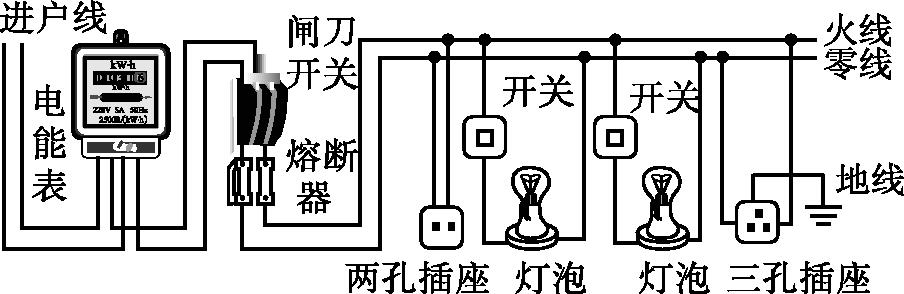 重难考向突破
高效课堂训练
图18-3
测电笔
2.如图18-4所示是　　　　　的外形和内部结构图，它是用来辨别　　　　　　　的工具，使用时人体要接触　　　　   　。 



3.如图18-5所示，在家庭电路中，同时使用多个大功率用电器，可能会发生　　　　　　现象，从而导致干路中的　       过大，严重时会引起火灾。
中考考点解读
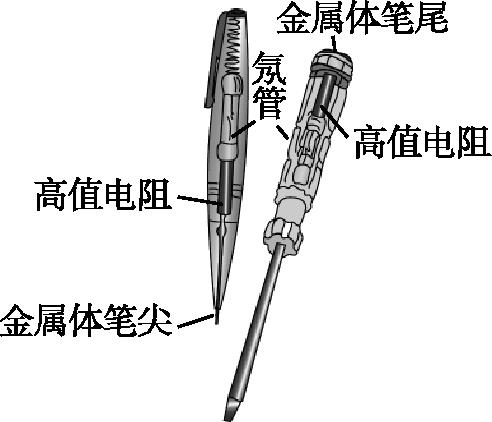 火线与零线
金属体笔尾
重难考向突破
图18-4
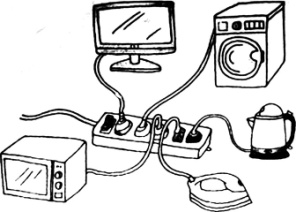 过载
高效课堂训练
电流
图18-5
中考考点解读
突破一　安全用电常识
【突破金钥匙】
（1）开关和保险丝一定要接在火线上，有金属外壳的用电器，其外壳一定要接地，以防止漏电事故的发生。
（2）测电笔的正确使用：用手接触测电笔的尾部金属体，笔尖接触导线，氖管发光的是火线，氖管不发光的是零线。
（3）家庭电路电流过大的原因有两个：短路和用电器的总功率过大。
（4）当有人触电、电线或用电器着火后，先切断电源，再施救。
重难考向突破
高效课堂训练
中考考点解读
例１ 【2019·柳州】下列做法符合安全用电原则的是（　　）
A.及时更换有破损的电线
B.在手上有水时插拔电源插头
C.出现用电器着火时直接浇水灭火
D.将湿衣服盖在通电的电暖器上烘干
A
重难考向突破
高效课堂训练
例2 【2018· 宜昌】下列有关生活用电的说法，错误的是	（　　）
A.在发生触电事故的现场，一定要先切断电源，再采取急救措施
B.有金属外壳的家用电器外壳一定要接地，防止发生触电事故
C.使用测电笔时，手指要接触笔尾的金属体
D.当电路中电流过大时，漏电保护器会迅速切断电路
【解析】发生触电事故时,一定要先切断电源,再采取急救措施,以避免二次触电。有金属外壳的家用电器,外壳可能带电,所以外壳一定要接地,防止发生触电事故。使用测电笔时,手指要接触笔尾金属体,以形成闭合回路,让氖管在接触火线时有电流通过,能够发光。当电路中电流过大时,空气开关会迅速切断电路,漏电保护器是在电路中有漏电的情况下才切断电路的,故选D。
中考考点解读
D
重难考向突破
高效课堂训练
中考考点解读
突破二　家庭电路故障的判断
【突破金钥匙】
（1）开路：电灯不亮，用电器不工作，表明电路中出现了开路。开路时电路中无电流通过，该故障可用测电笔查出。
（2）短路：火线和零线不经过用电器直接连接起来的电路。发生短路时，电路中的电阻很小，电流很大，保险丝自动熔断。判断短路故障的常见方法：断开所有用电器和总开关，然后将火线上的保险丝取下，换上一只额定电压为220 V的灯泡，闭合总开关，若发现这个灯泡正常发光，则电路中存在短路；若发现这个灯泡发光较暗，则此电路可能是正常的。
重难考向突破
高效课堂训练
例3 【2019·潍坊】在如图18-6所示家庭电路中，将插头插入插座，打开电视，电视不工作；闭合开关，灯泡不亮；保持开关闭合，拔出插头，将测电笔分别插入插座两孔时氖管均发光。若电路中只有一处故障，则故障可能是	（　　）
A.零线上保险丝烧断
B.火线上保险丝烧断
C.灯丝烧断
D.插座短路
中考考点解读
【解析】将插头插入插座,打开电视,电视不工作；闭合开关,灯泡不亮,说明电路中存在断路故障；若灯丝烧断,则电视机应该工作,故不可能是灯丝烧断；保持开关闭合,拔出插头,将测电笔分别插入插座两孔时氖管均发光,插座的左孔能使氖管发光,说明插座的左孔通过灯泡、开关与火线相连；插座的右孔能使氖管发光,说明火线完好,综合分析可知,可能是零线上保险丝烧断,故选A。
重难考向突破
A
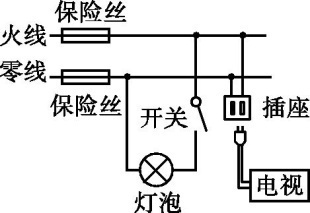 高效课堂训练
图18-6
1. 【2018·东营】以下实例中，符合安全用电原则的是（　　）
A.使用测电笔时，手不接触笔尾的金属体
B.家庭电路中的保险丝熔断，用铜丝或铁丝代替
C.安装电路时，开关接在用电器和零线之间
D.保险装置、家用电器等达到使用寿命应及时更换

2. 【2019·长春】下列做法符合安全用电原则的是	（　　）
A.在电线上晾衣服
B.检修电路前切断电源
C.使用绝缘皮破损的导线
D.将开关接在零线和电灯之间
中考考点解读
D
重难考向突破
B
高效课堂训练
中考考点解读
3. 【2019·徐州】图18-7所示家庭用电的做法正确的是	（　　）
【解析】导线直接接入插座,无插头的绝缘保护,容易引起触电事故,且易脱落或接触不良,损坏用电器,甚至引起火灾,故A错误；使用测电笔时,测电笔前端的金属探头和带电体相连接,不能用手去接触,否则会造成触电事故,故B错误；用湿手拔插头,可能会因水导电而发生触电事故,故C错误；家用电器金属外壳接地,是为了防止金属外壳带电而发生触电事故,故D正确。
D
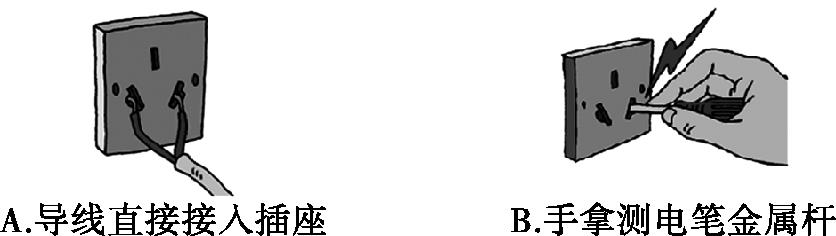 重难考向突破
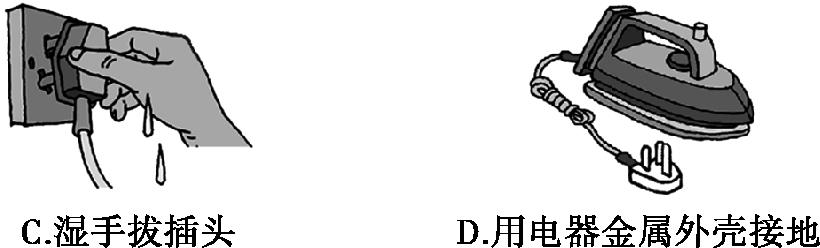 高效课堂训练
图18-7
中考考点解读
4.如图18-8所示家庭电路，闭合开关后，灯泡不亮，经检查熔断器中保险丝未断，用测电笔测试导线接头A、B、C、D四处，氖管都发光。则故障是（　　）





图18-8
A.进户零线断了		B.开关接触不良
C.灯泡与灯座松动		D.CD导线断了
A
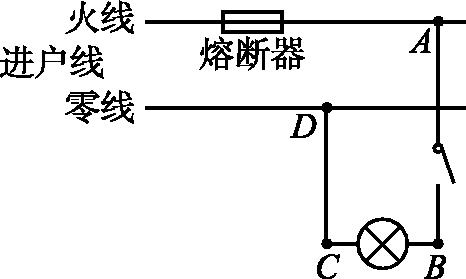 重难考向突破
高效课堂训练
中考考点解读
5. 【2018·福建A卷】家里一盏电灯突然熄灭，用测电笔分别检测电路中的a、b、c、d四点（如图18-9所示），只有检测a点时氖管发光，若电路中只有一处故障，则故障可能是	（　　）
A.进户零线断路
B.灯泡L断路
C.开关S接触不良
D.导线cd断路
C
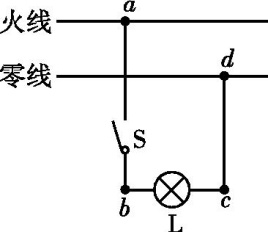 重难考向突破
高效课堂训练
图18-9
中考考点解读
6. 【2019·黔三州】 “珍爱生命，安全用电”是公民日常生活中必备的安全意识。我国家庭电路的电压是　　　　V；在家庭电路中，为了防止触电，必须把用电器的开关连接在　　　　线上；当发现家用电器或电线失火时，必须先　　　            　电源，然后再救火。
220
火
切断（或断开）
重难考向突破
高效课堂训练
中考考点解读
7.  【2018· 青岛】家庭电路中电流过大时，空气开关自动切断电路，俗称跳闸。产生跳闸的原因可能是___________　　　　或　　　　　             　。
【解析】电路中电流过大会导致空气开关“跳闸”,电流过大的原因有：①电路中火线和零线直接连接发生短路；②接入电路中的用电器总功率过大,造成干路电流过大。
短路
用电器的总功率过大
重难考向突破
高效课堂训练
中考考点解读
8. 【2018·济宁】将图18-10中的三孔插座（带保险盒）正确接入电路。
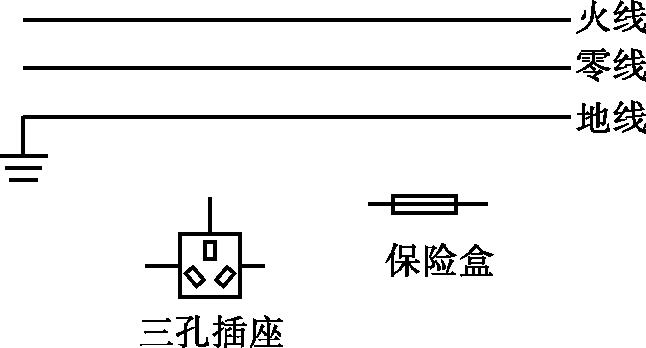 如图所示
重难考向突破
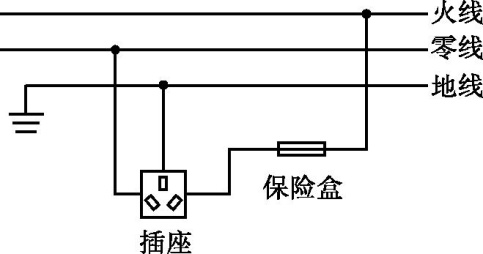 图18-10
高效课堂训练
中考考点解读
9. 【2019·绥化】请用笔画线代替导线，将图18-11中的电灯、开关和插座正确接入家庭电路中。
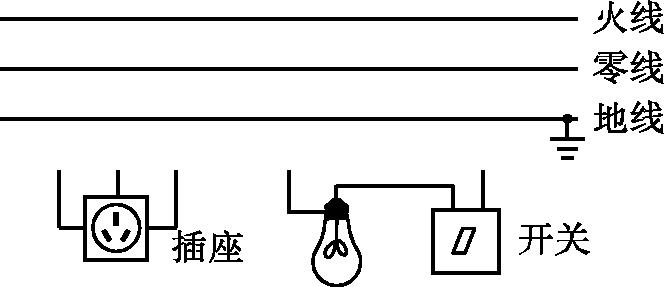 如图所示
重难考向突破
图18-11
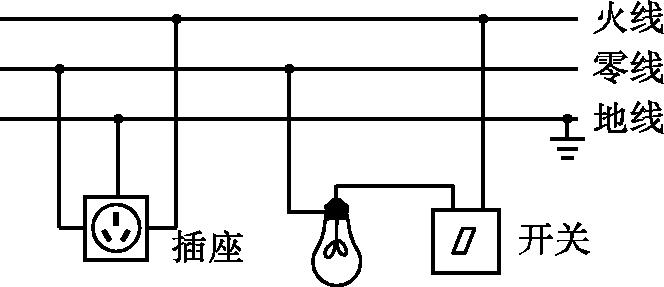 高效课堂训练